LOK-STÖD
”VERKSAMHET SOM FÖRENINGEN BEDRIVER OCH ANSVARAR FÖR”
MINST 60 MINUTER

- gemensam samling och avslutning
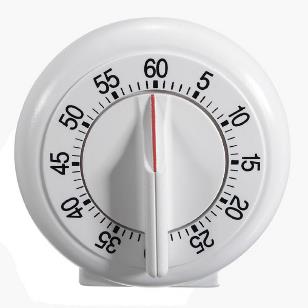 DELTAGARE
Minst 3 deltagare i bidragsberättigad ålder
Ålder 7-25 år
För funktionsnedsatta ingen övre åldersgräns
Bidrag för max 30 deltagare per aktivitet
En deltagare får bara räknas en gång per dag och idrott
MINST 1 LEDARE
Ledare ska vara lägst 13 år
Ledare ska vara medlem i någon förening inom RF
OBLIGATORISKA UPPGIFTER
Närvarounderlag med:- föreningens namn- idrott- aktivitet- plats- datum och tid- deltagares och ledares namn, personnr, kön, närvaro- undertecknas av respektive ledare
NÄRVAROHANTERING
Närvarokort
IdrottOnline
App (mobiltelefon)
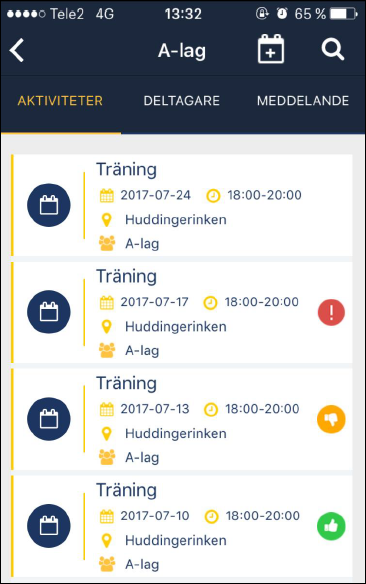 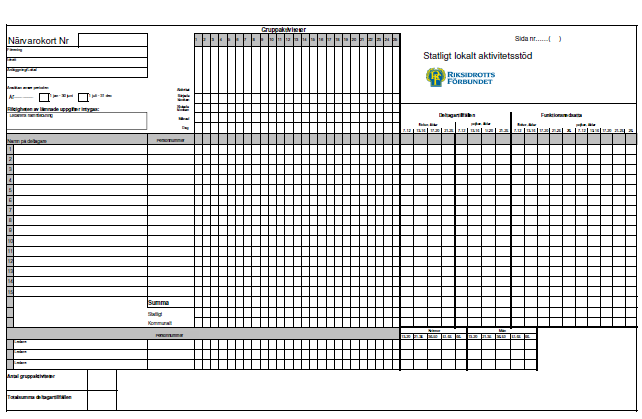 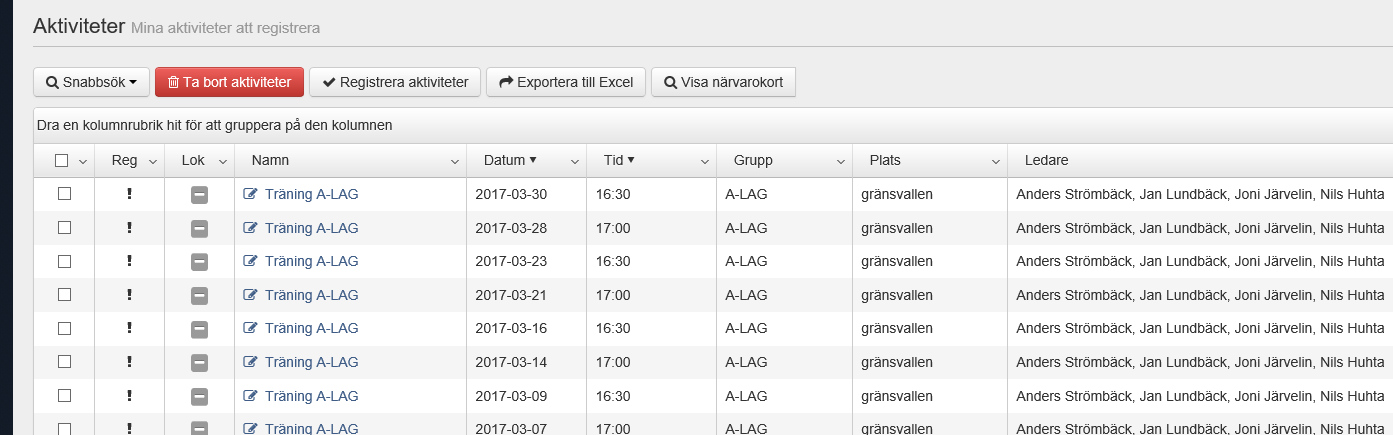 HUR MYCKET PENGAR FÅR MAN?
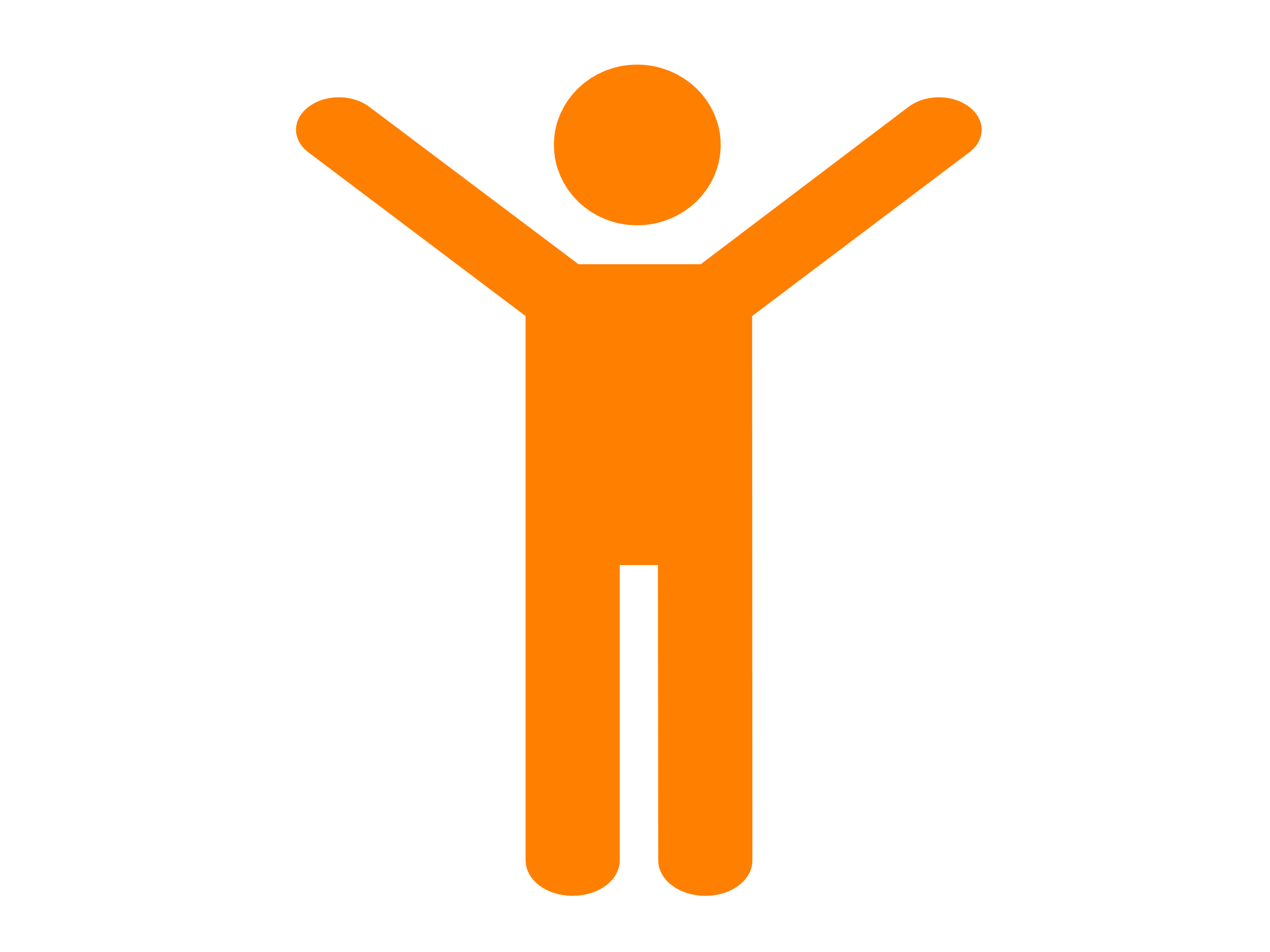 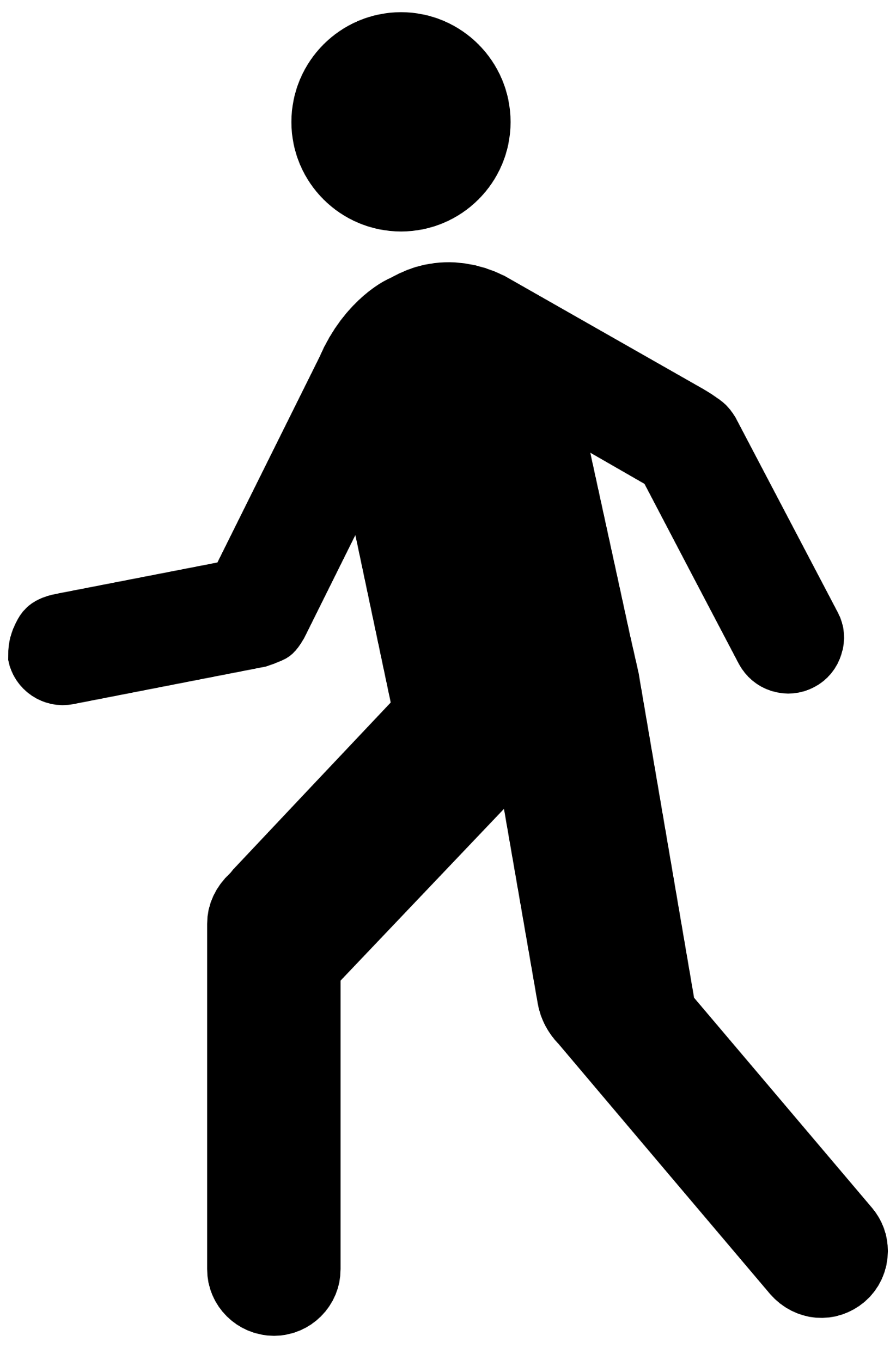 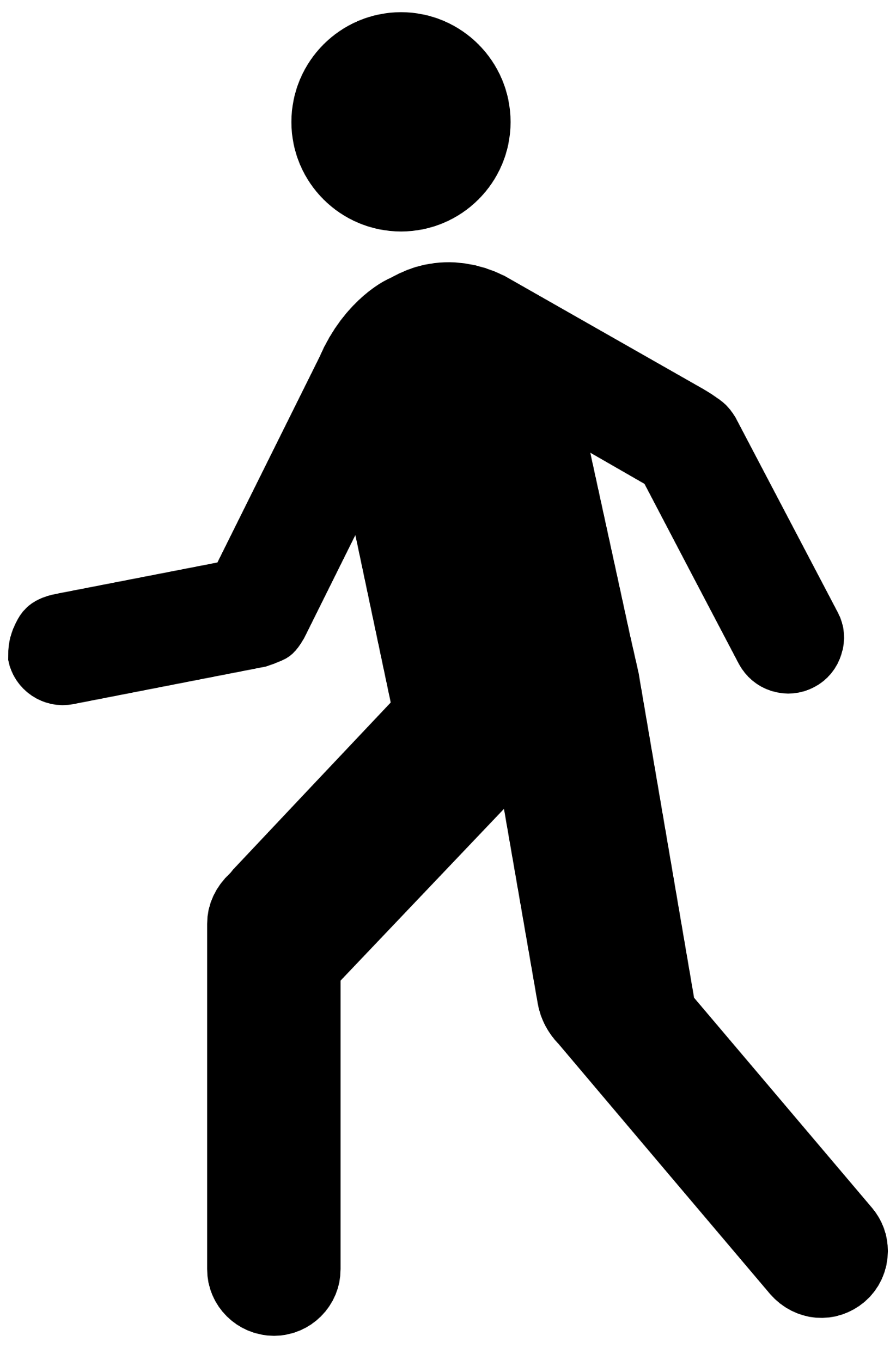 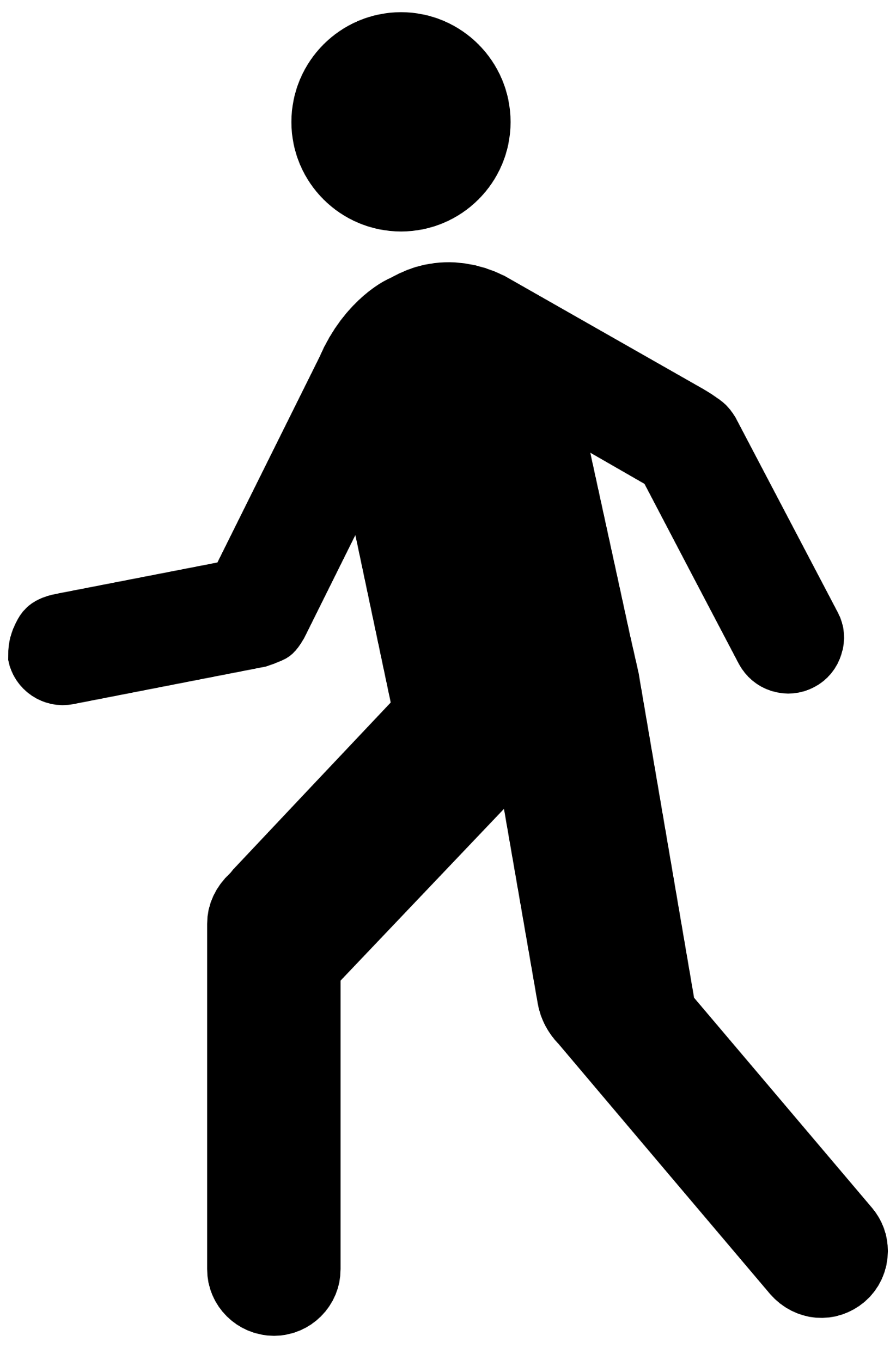 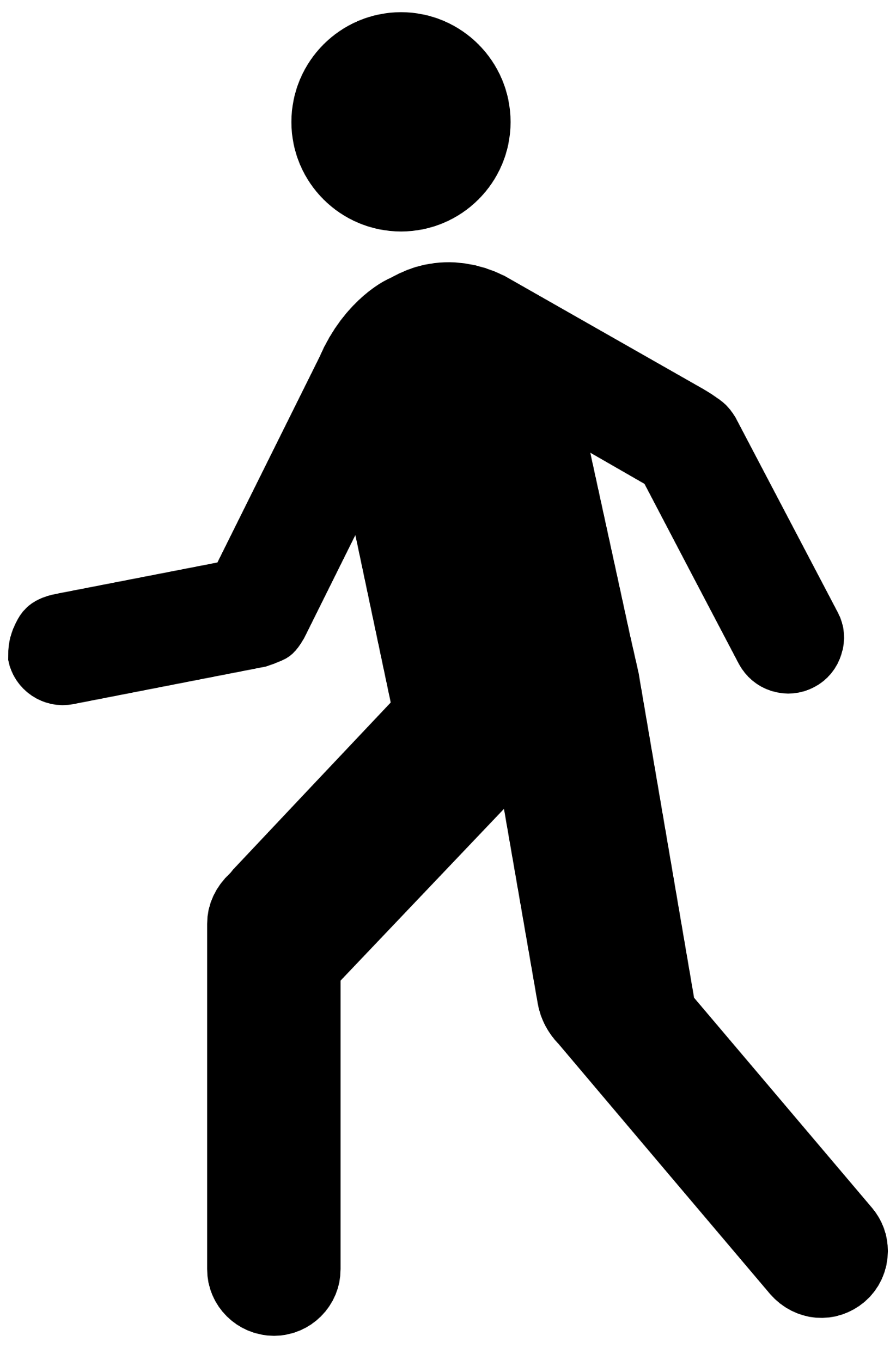 21 kr
28 kr
49 kr
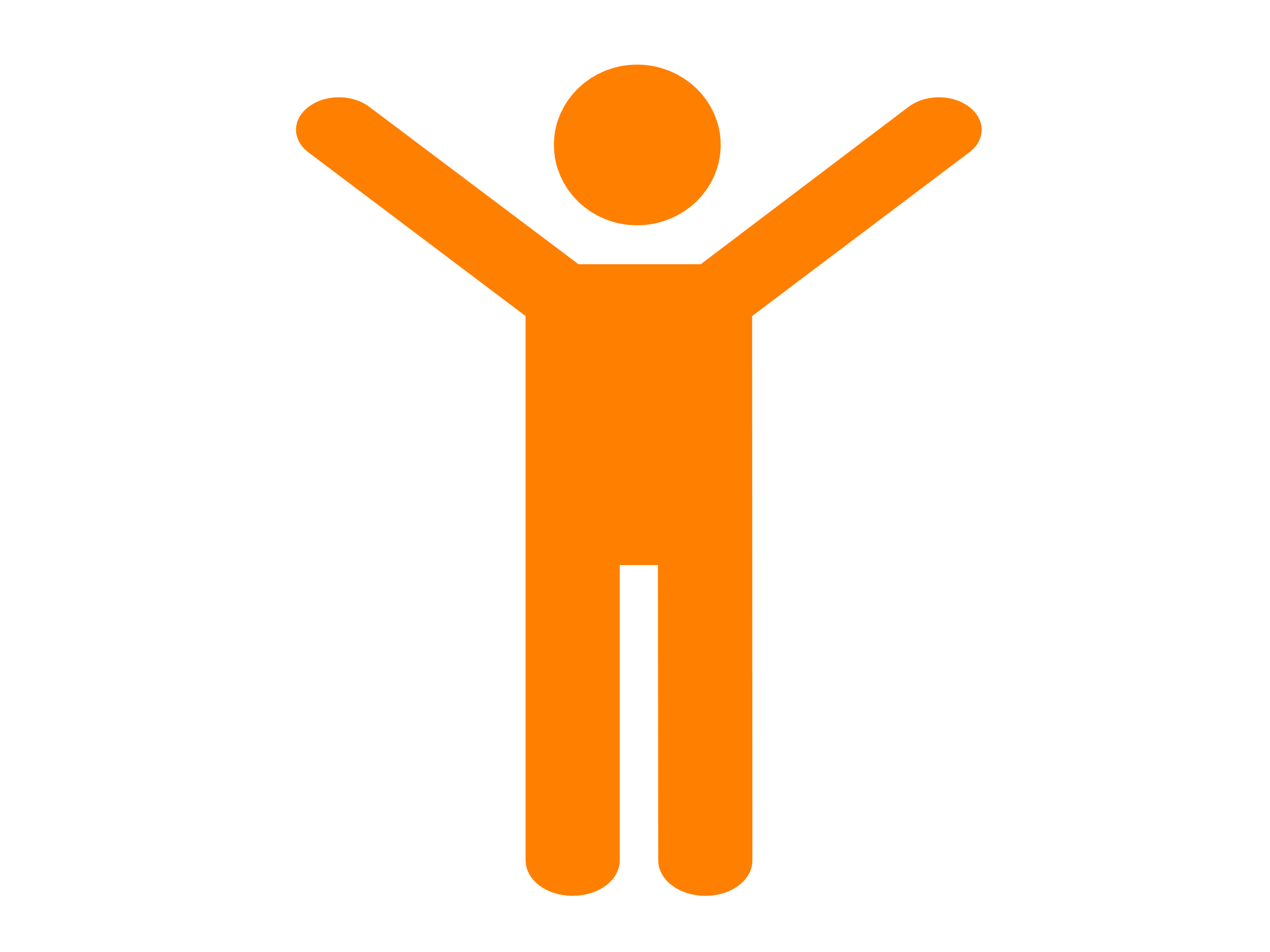 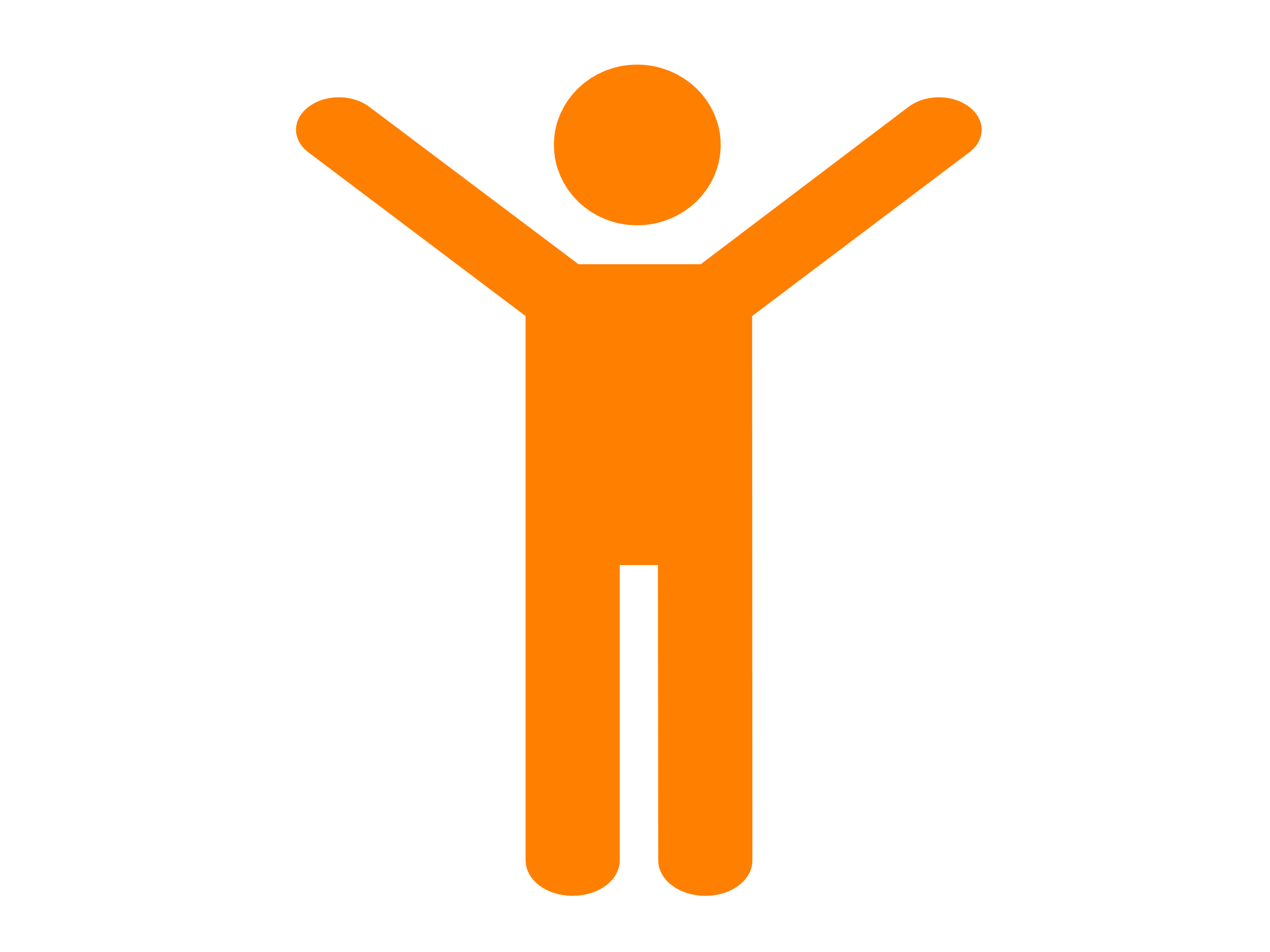 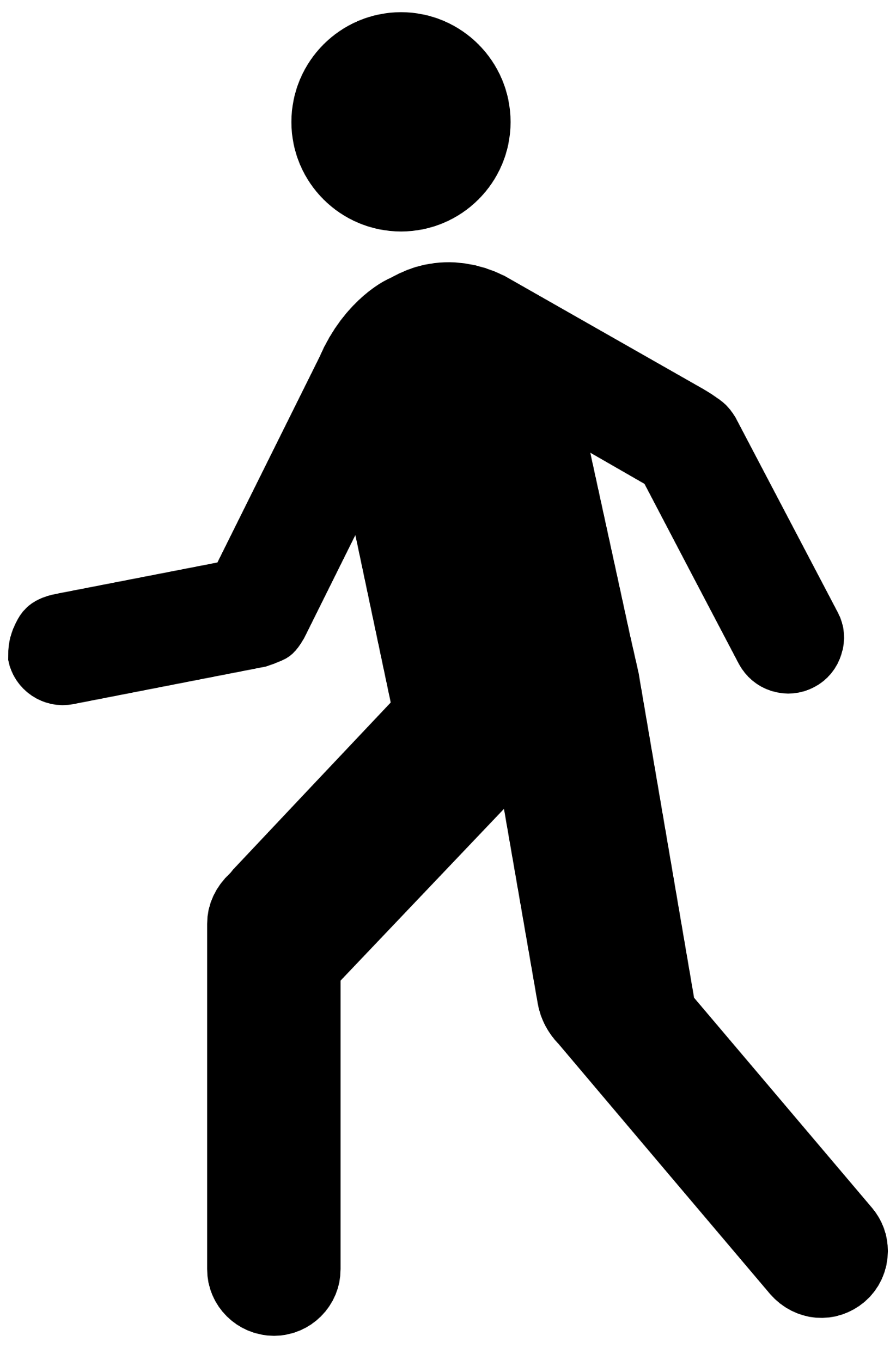 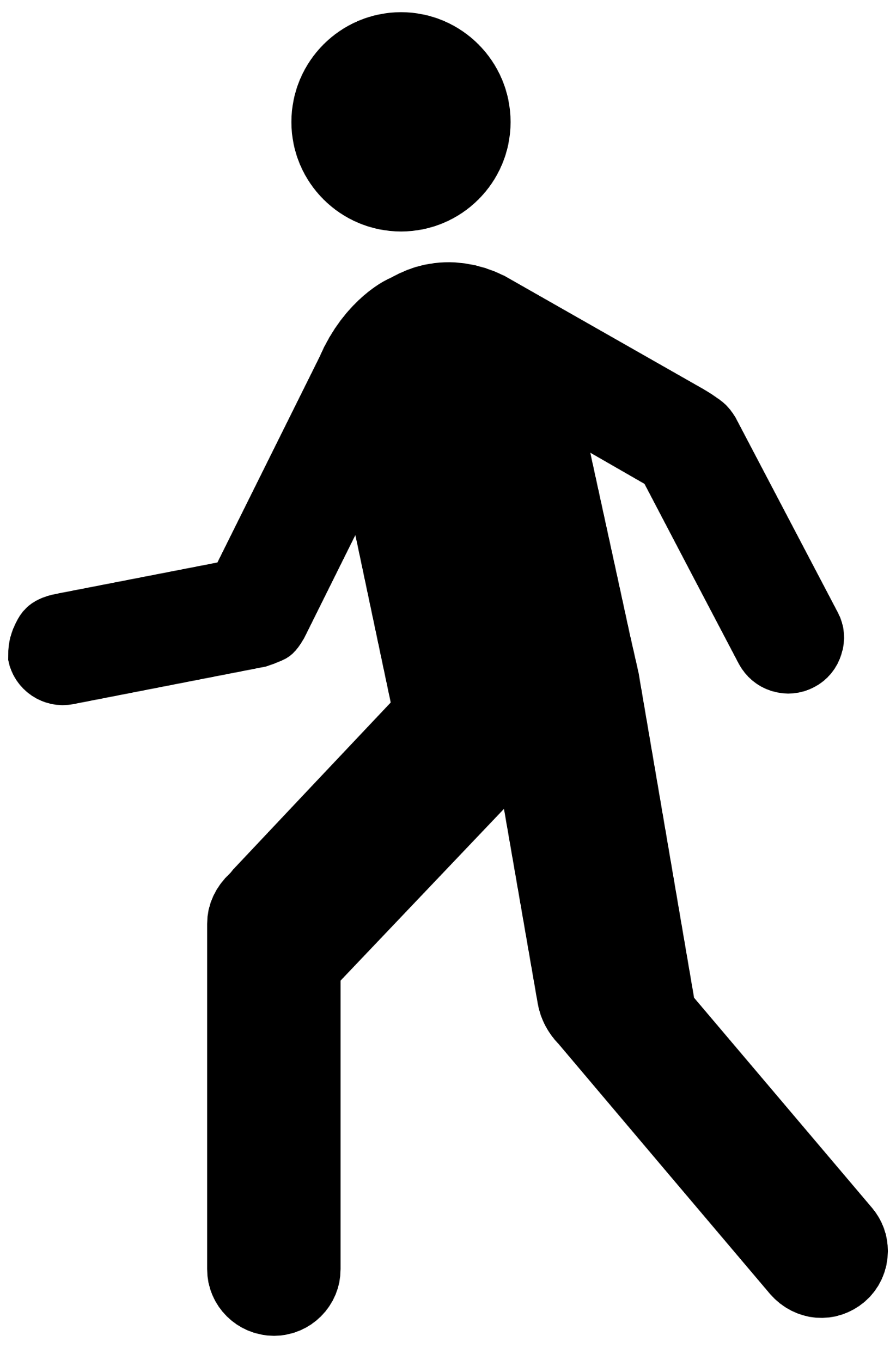 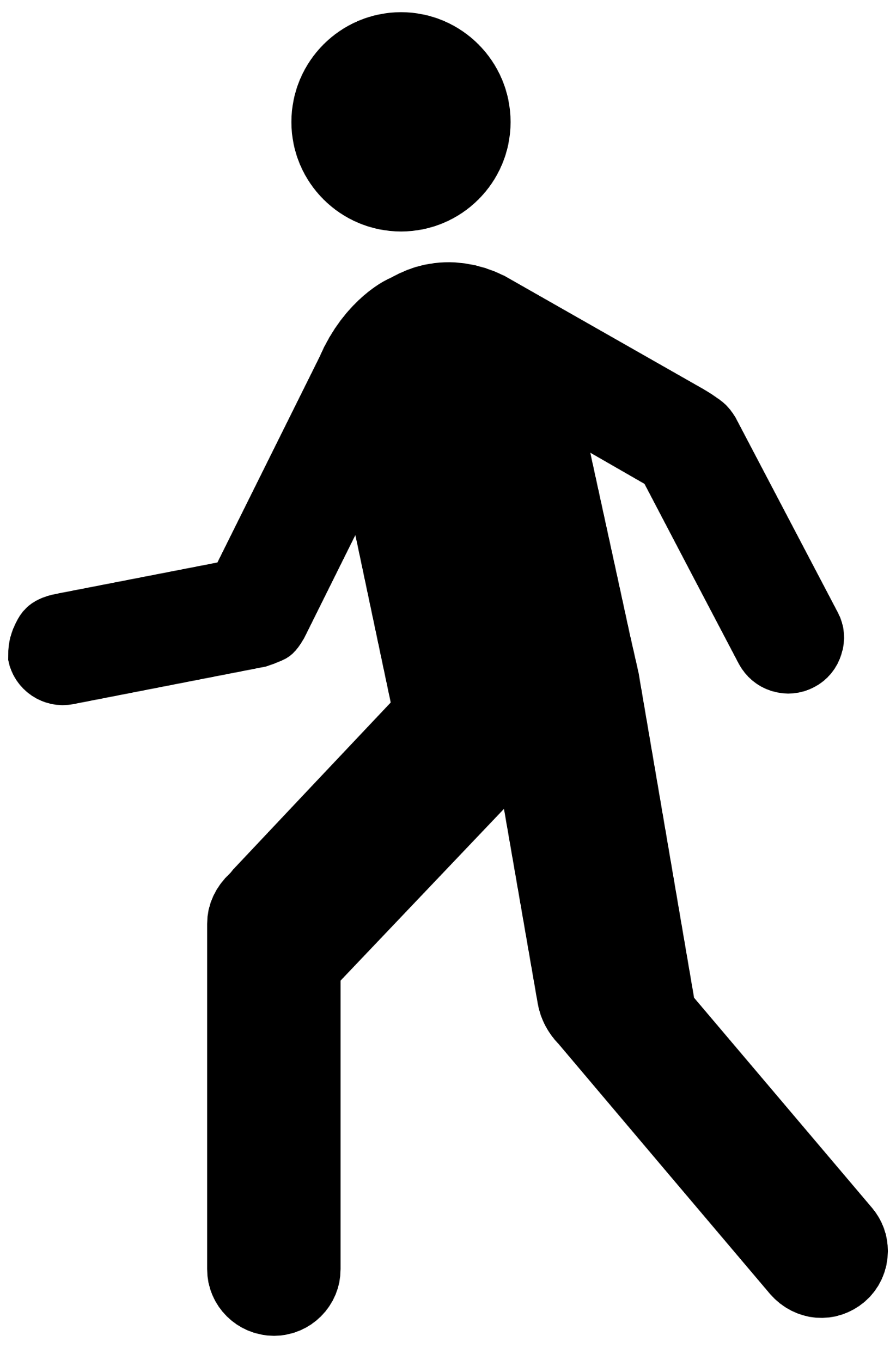 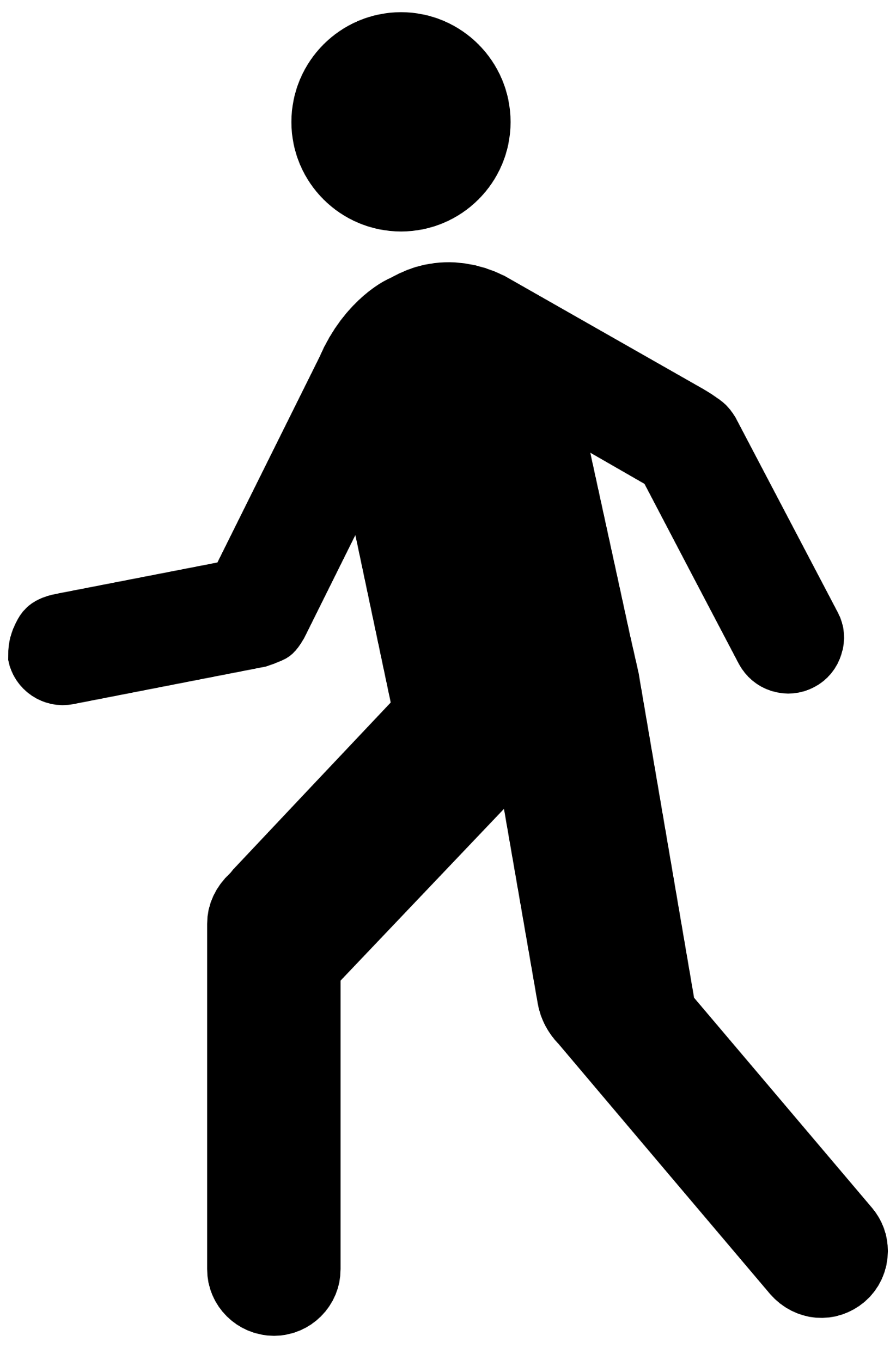 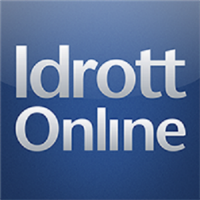 5 kr
21 kr
54 kr
28 kr
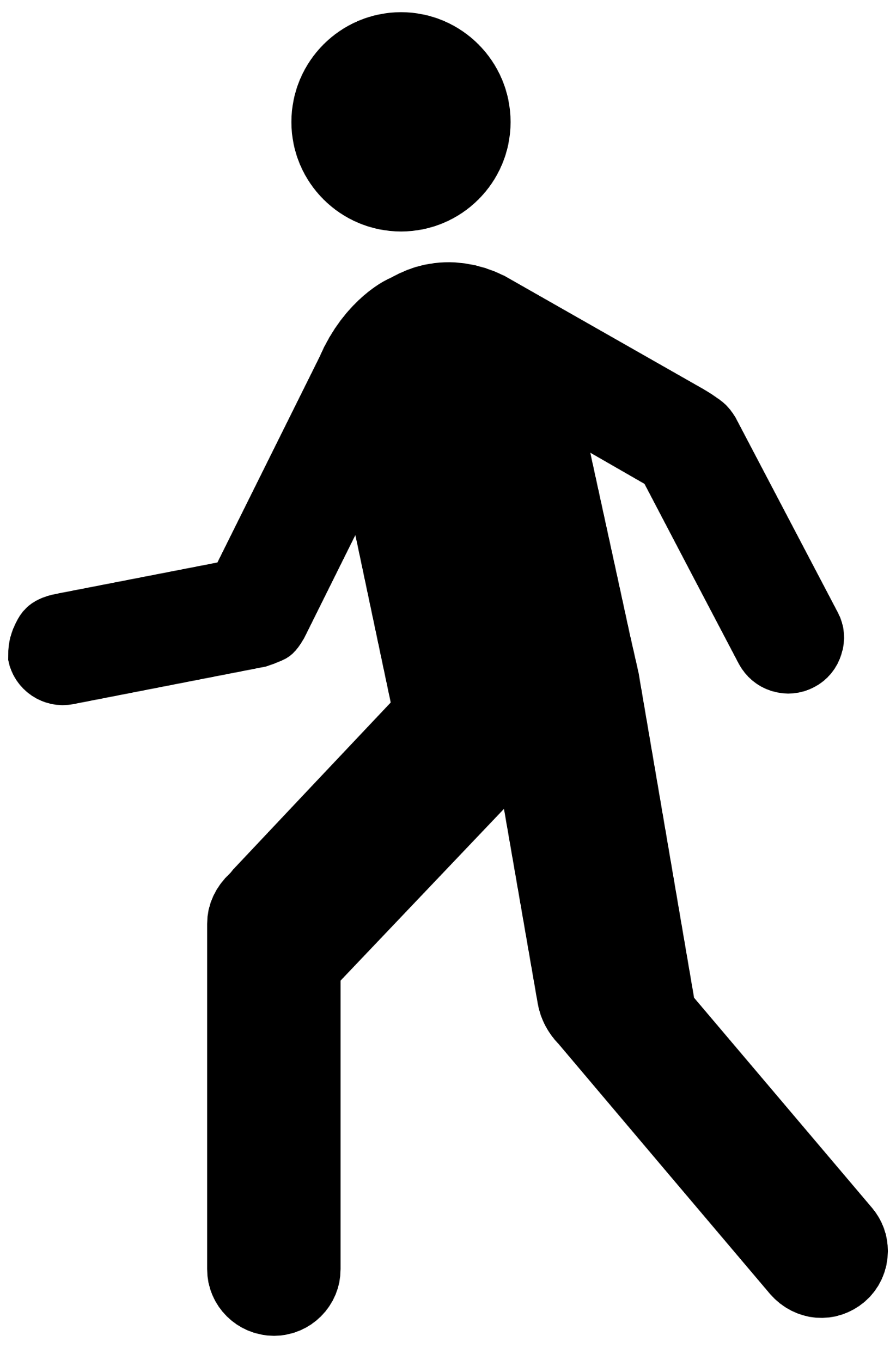 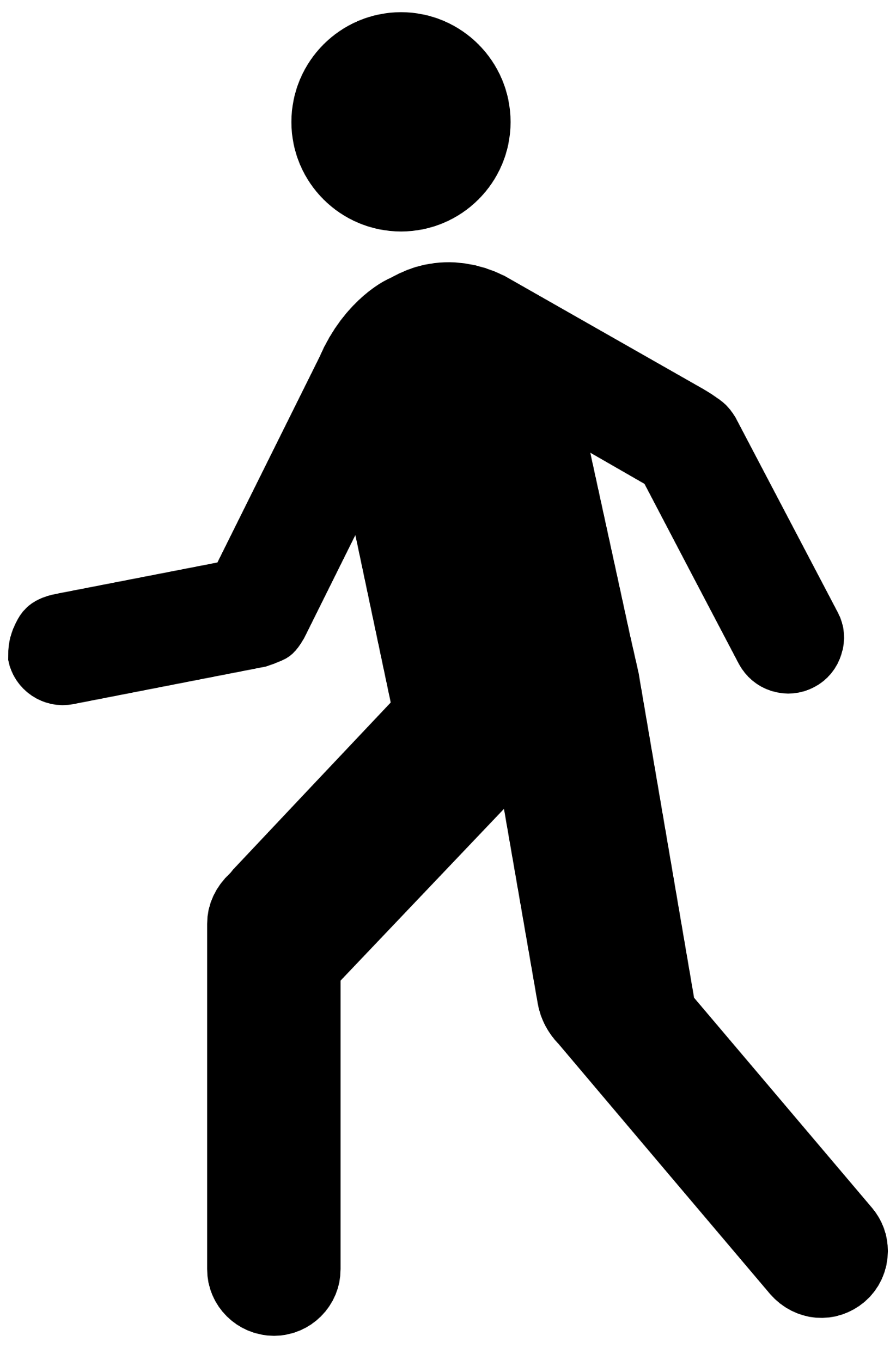 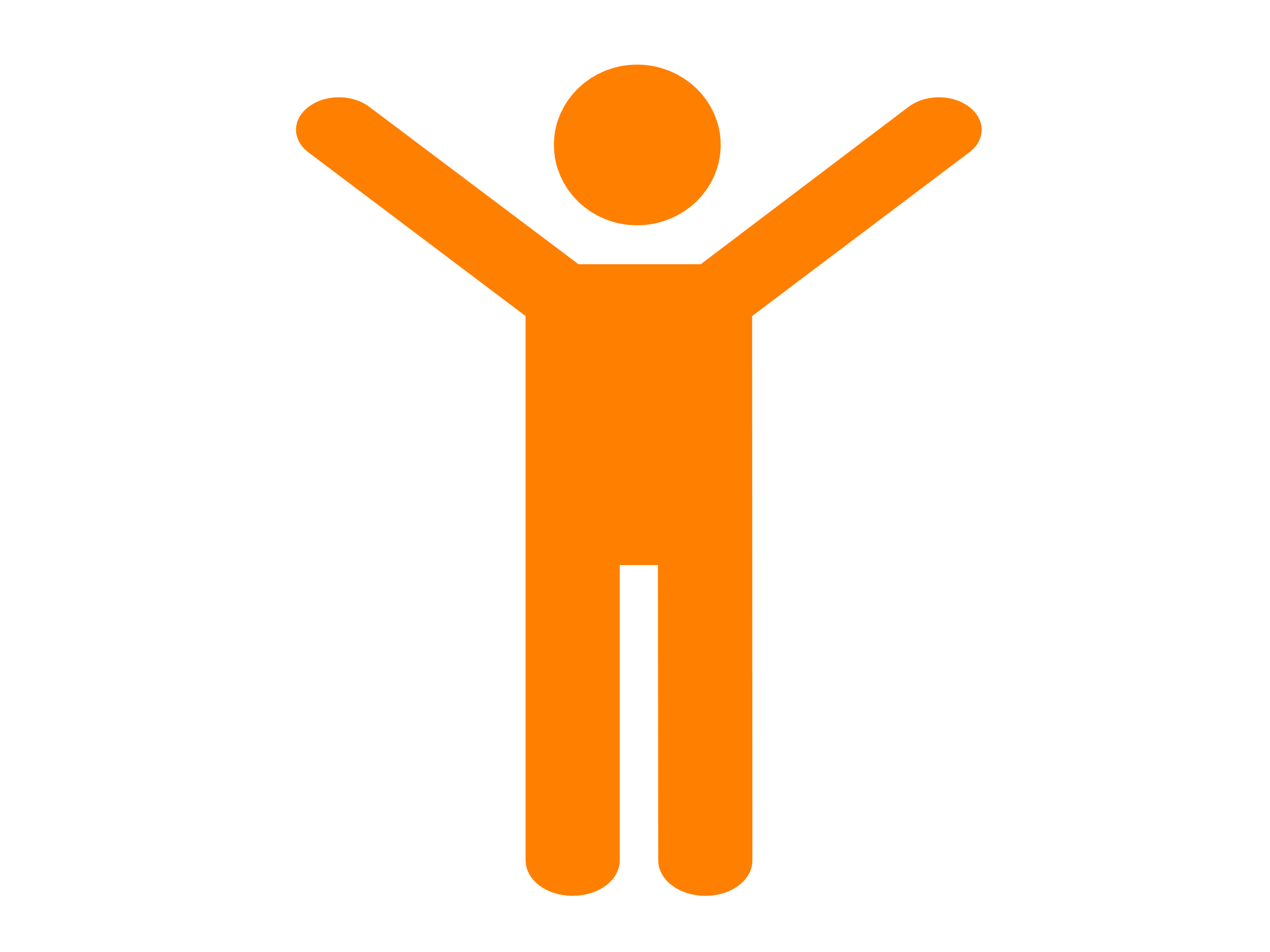 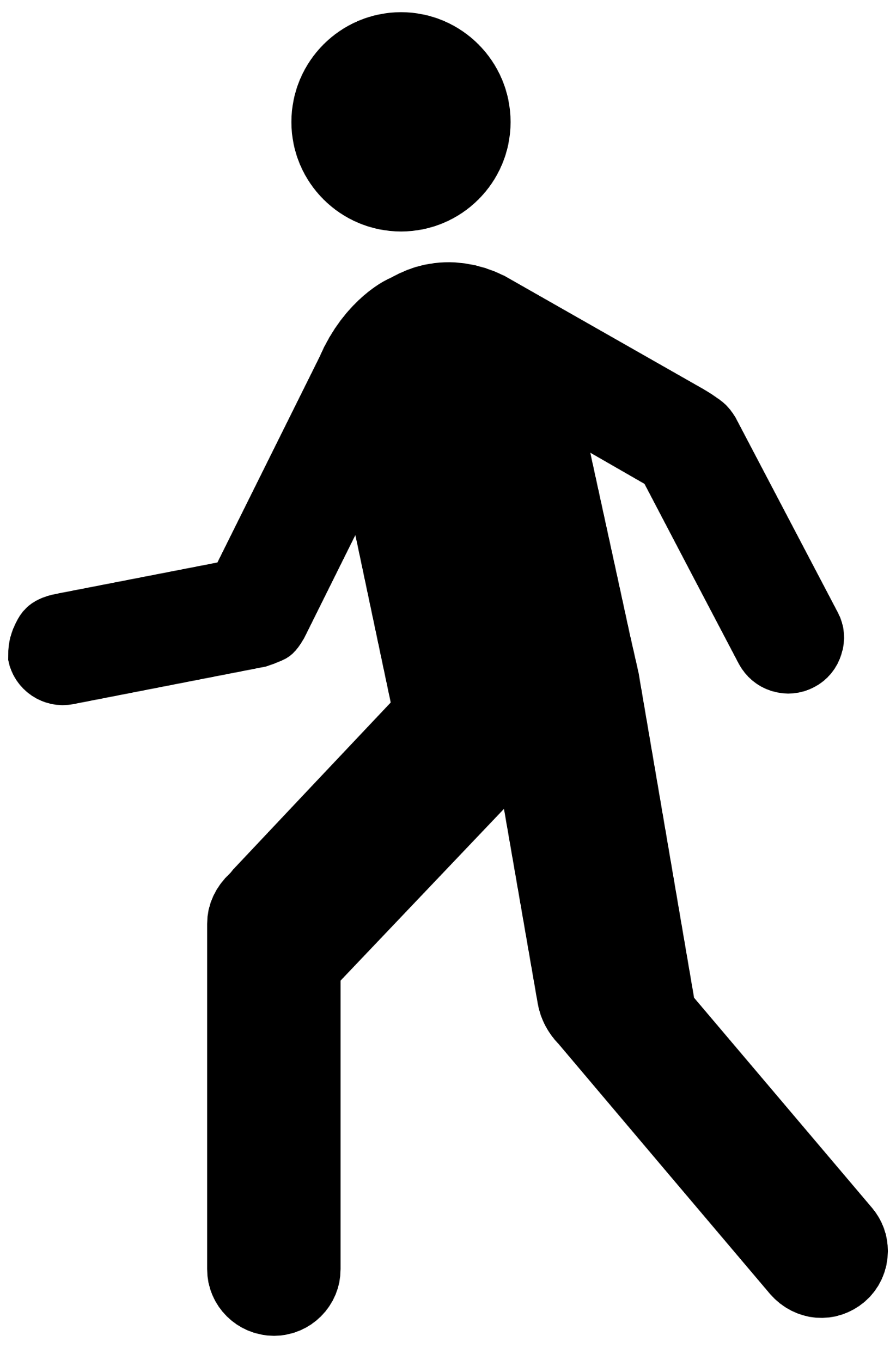 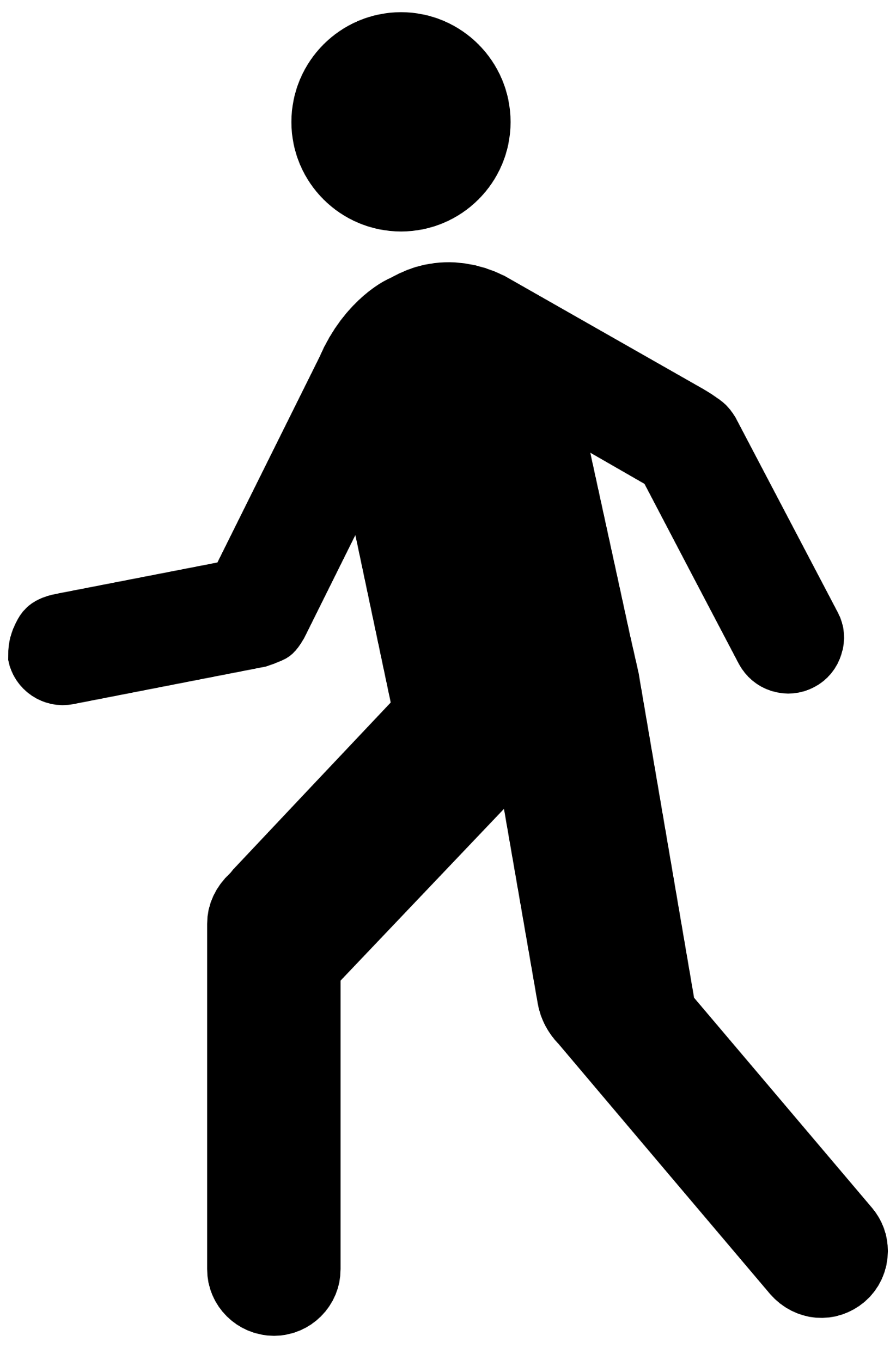 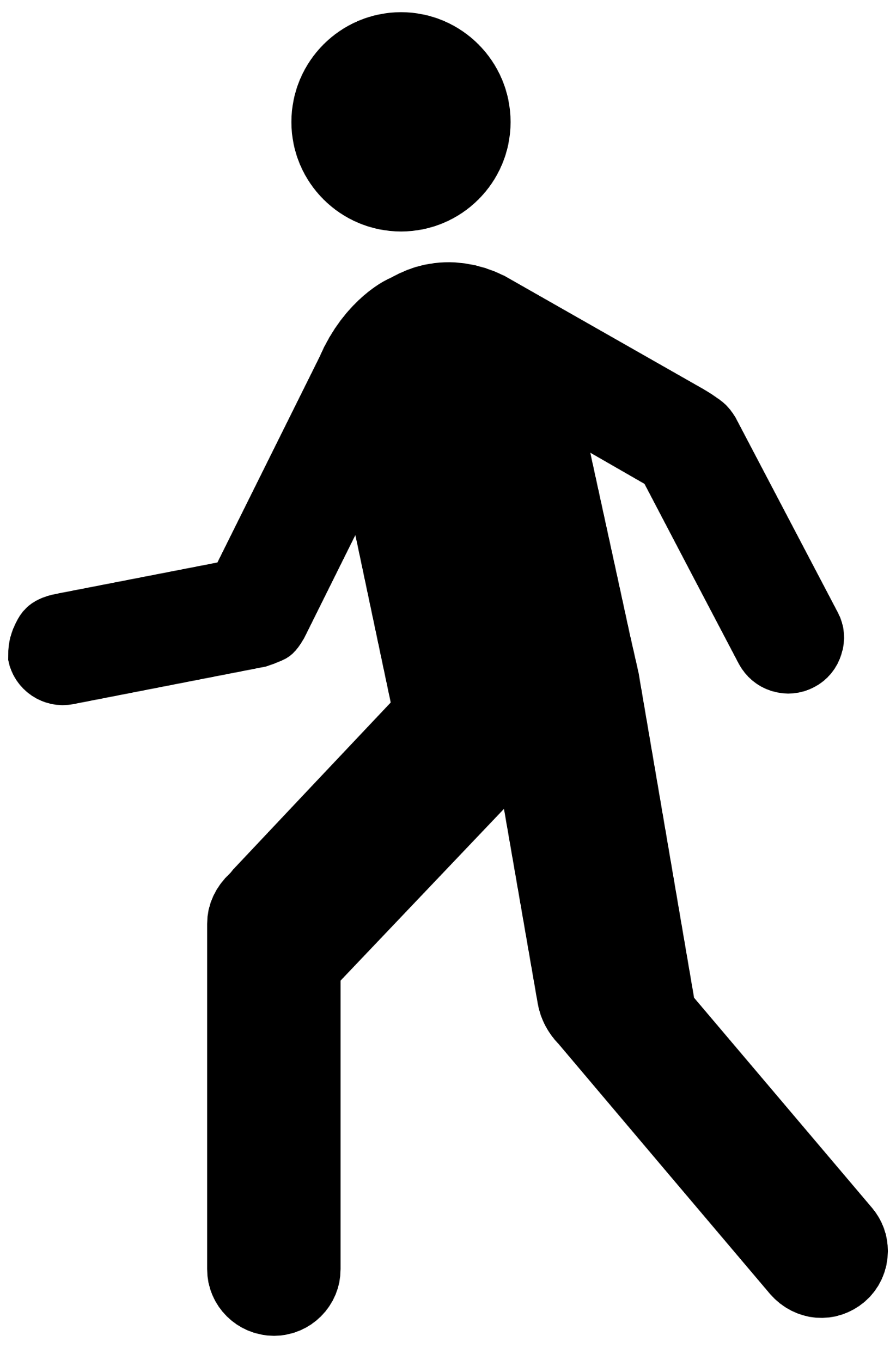 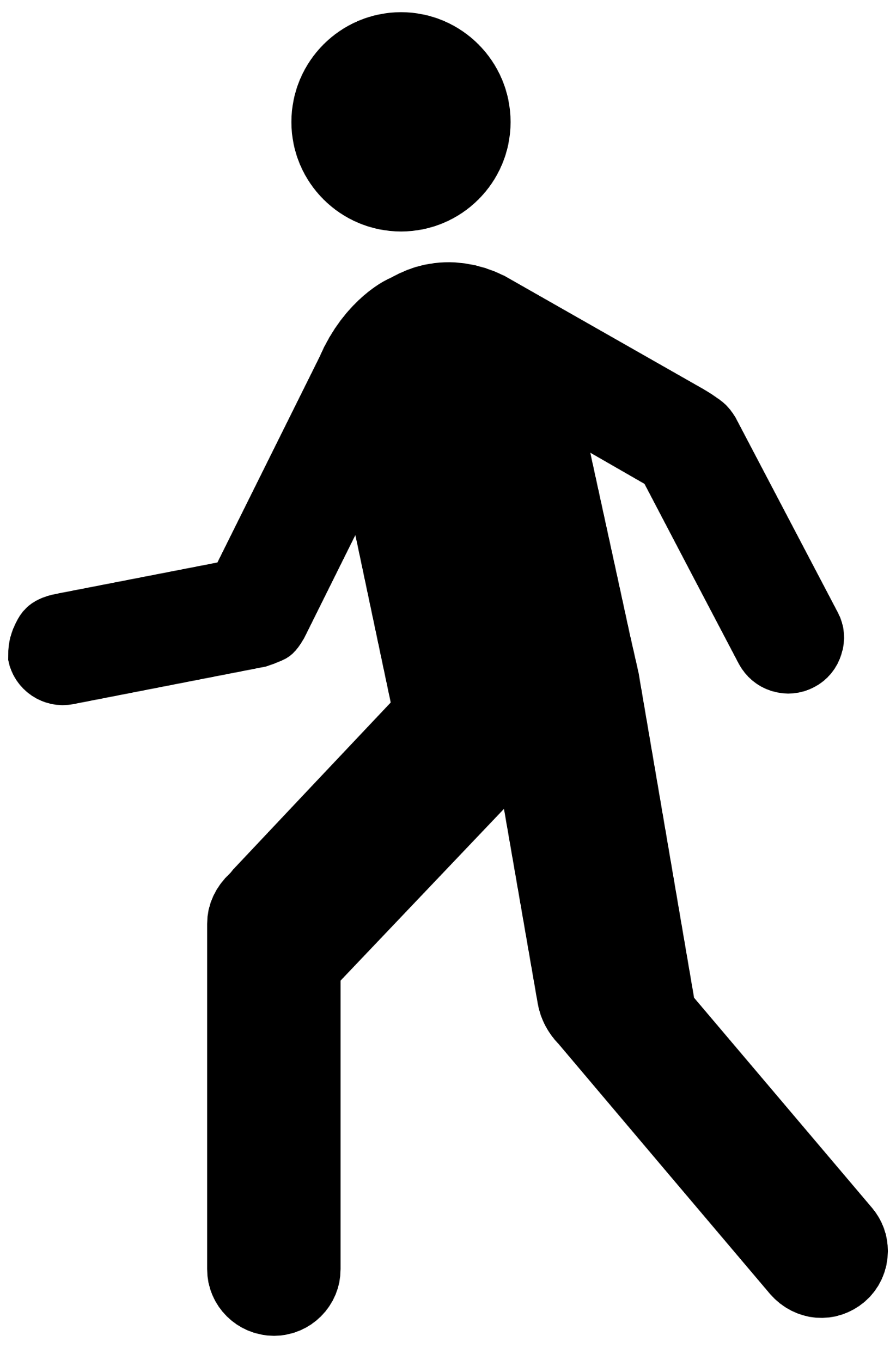 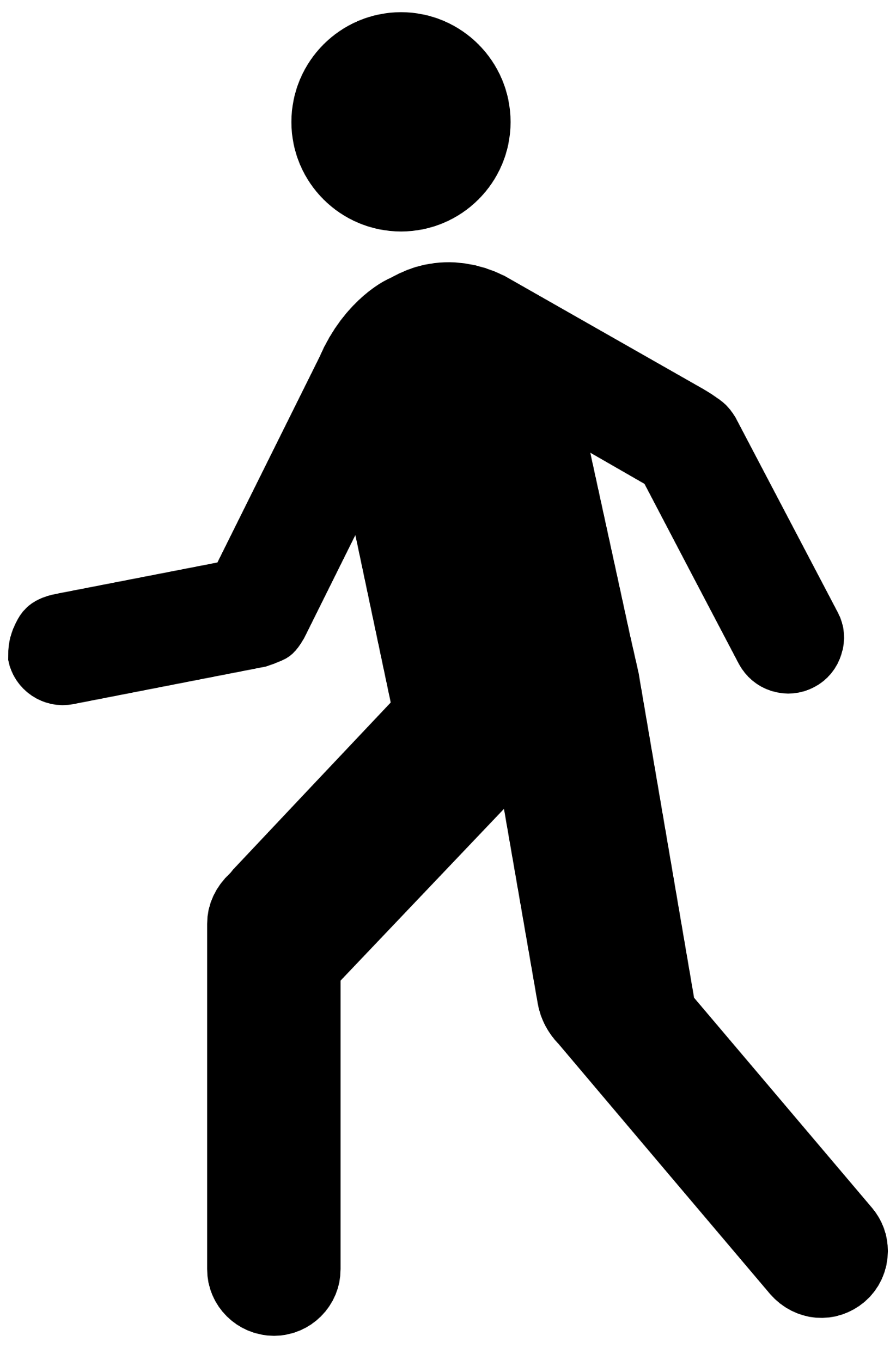 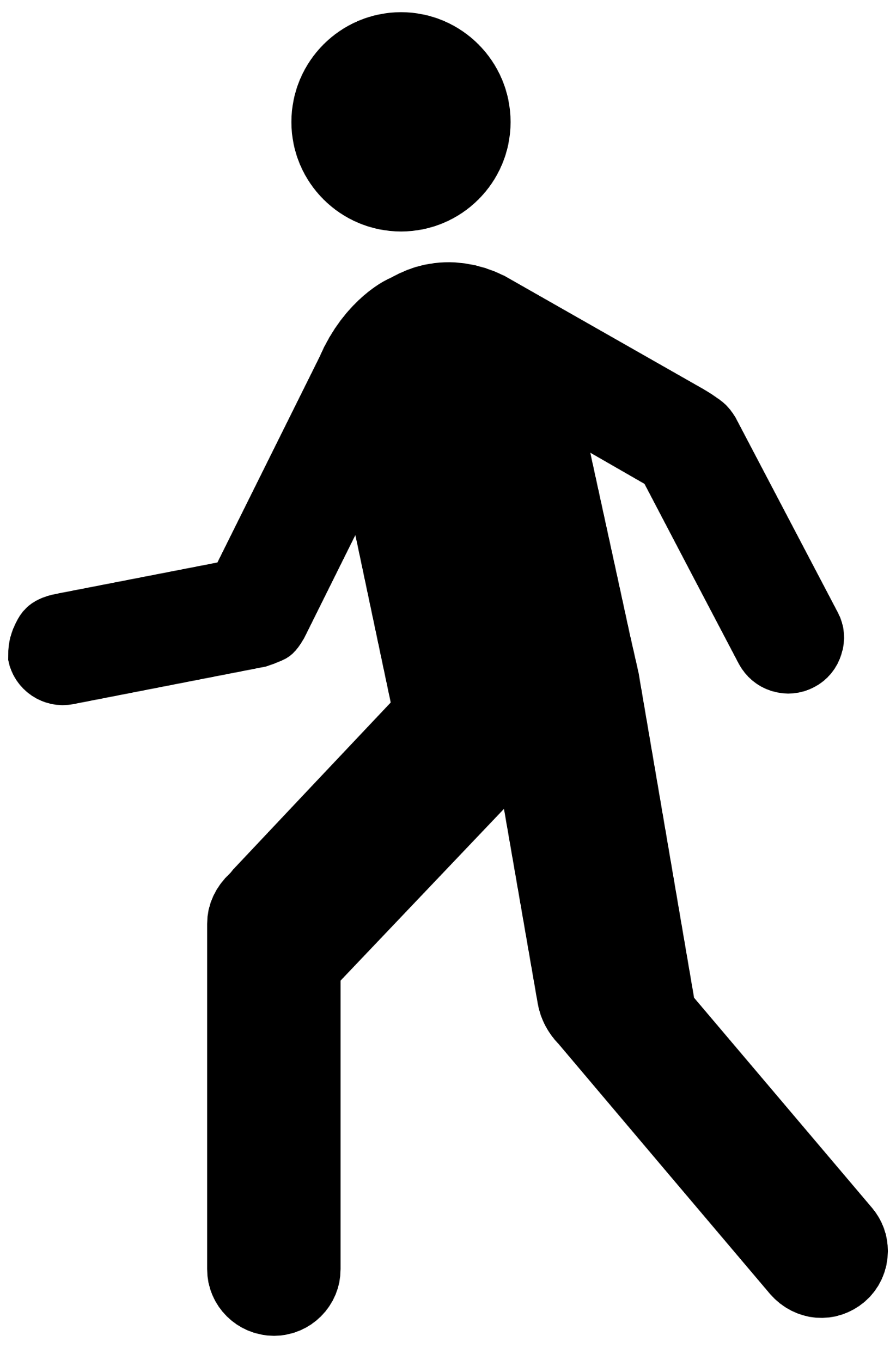 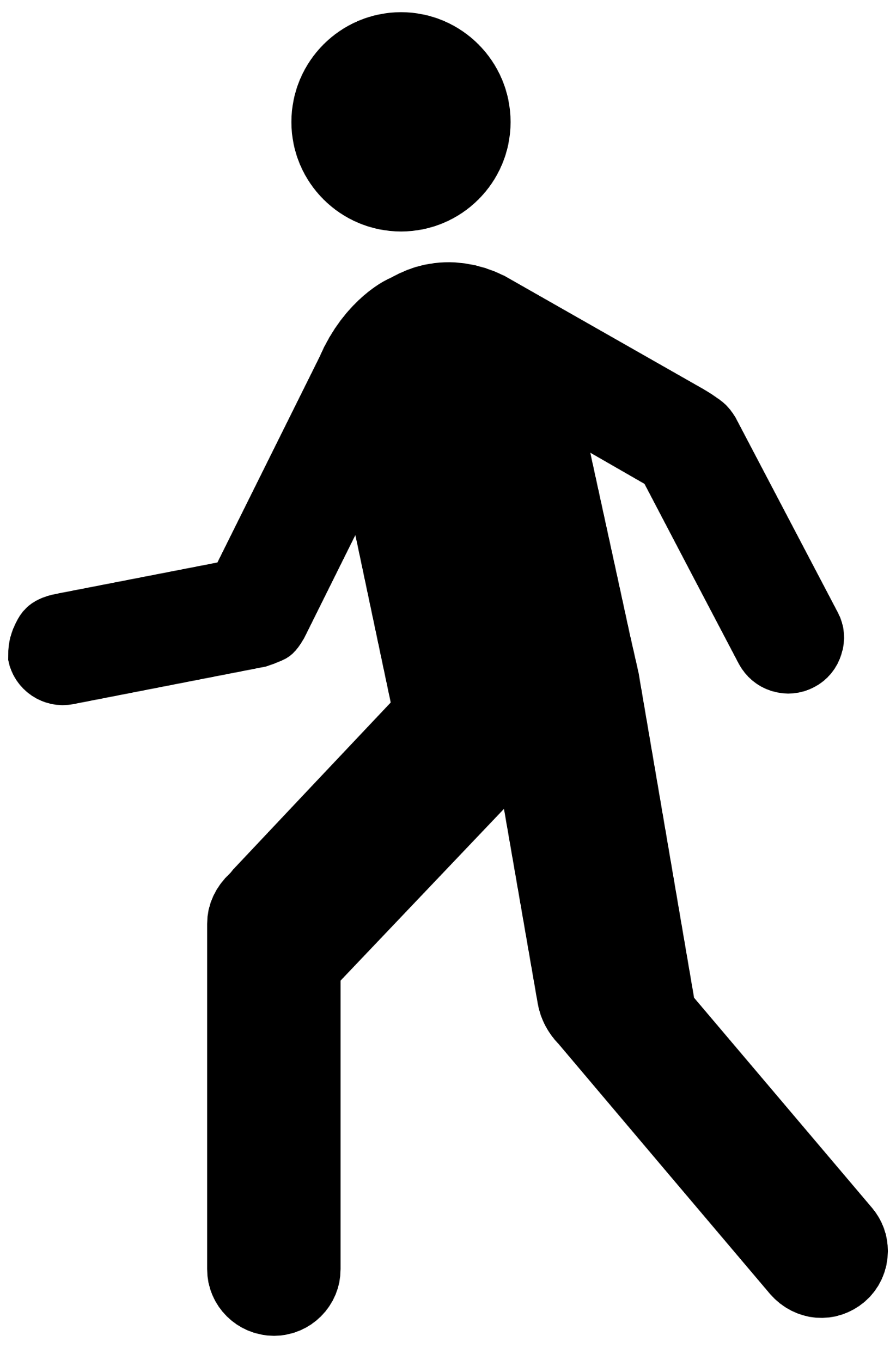 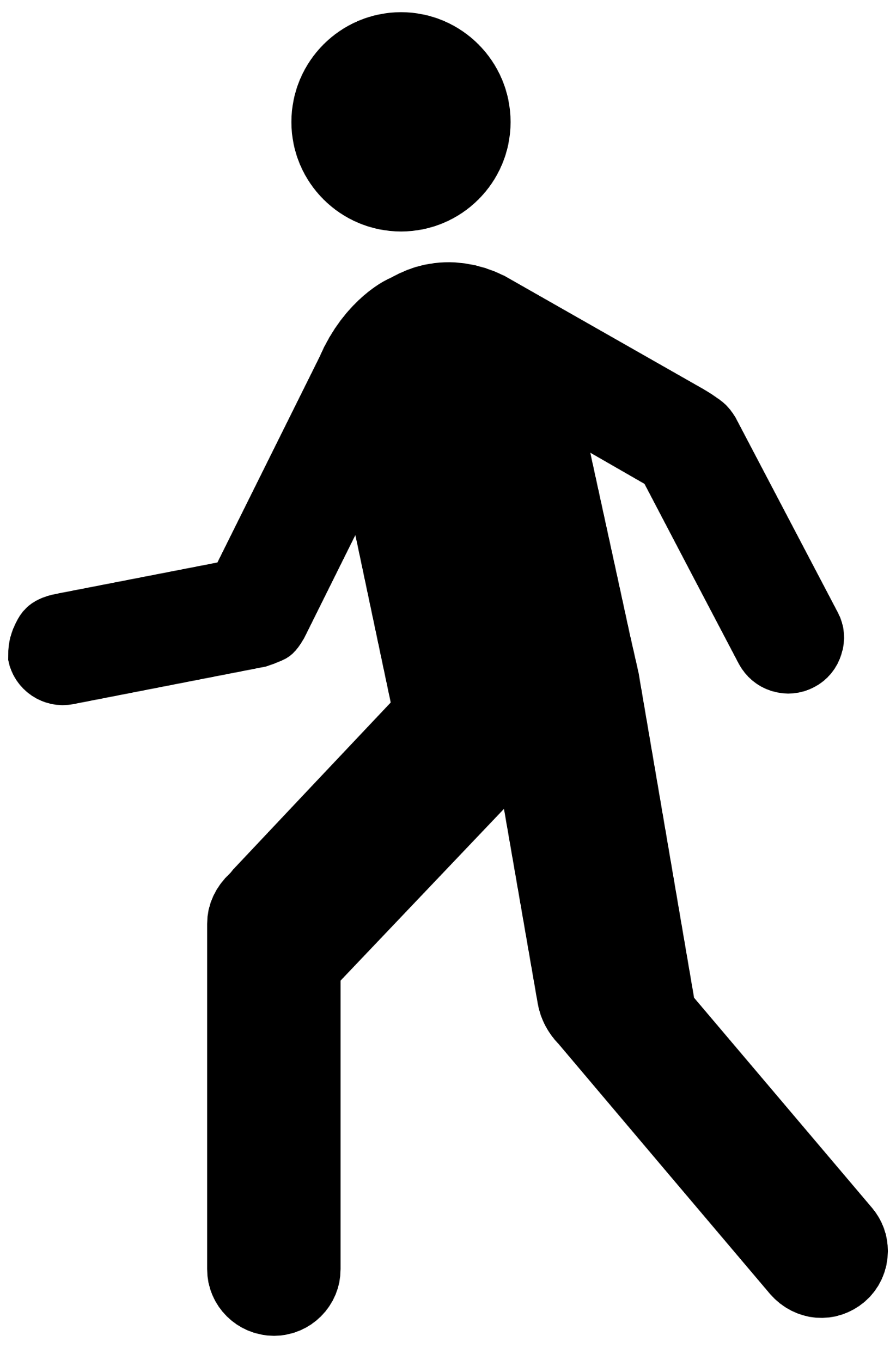 21 kr
91 kr
70 kr
ANSÖKAN
VÅREN = 25 AUGUSTI
HÖSTEN = 25 FEBRUARI
VÅREN
1 JAN – 30 JUNI
HÖSTEN
1 JULI – 31 DEC
FÖRSENAD ANSÖKAN
Ansökan efter sista ansökningsdag får ett avdrag enligt nedan:
KONTROLL AV ANSÖKAN
- Föreningens närvarokort, som ligger till grund för ansökan.- medlemslista- stadgar- årsmötesprotokoll- verksamhetsberättelse- resultat- och balansräkning- revisionsberättelse
KONTROLL AV ANSÖKAN
Riksidrottsförbundets stadgar: 8 kap, §5
Förening ska:
3. på begäran av RS eller vederbörande SF-, SDF- eller DF-styrelse ställa föreningens handlingar till förfogande, samt lämna av dessa organ begärda uppgifter,
4. föra räkenskaper och upprätta verksamhetsberättelse med resultat och balansräkning, föra protokoll vid årsmöten, andra föreningsmöten och styrelsens sammanträden samt föra medlemsförteckning,
5. hålla årsmöte och härvid, efter verkställd revision, besluta om ansvarsfrihet för styrelsens förvaltning,
Personnummer för både deltagare och ledare
LOK-stödsföreskrifterna§7 Föreningen är skyldig att löpande upprätta redovisning av föreningens gruppaktiviteter med uppgift om…deltagarnas och ledarnas namn, personnummer, kön…
Förordningen (1999:1177)
Behandling av personnummer
6 a §    Personnummer får behandlas för prövning och kontroll av statsbidrag enligt denna förordning.
På vilket sätt kan en förening samverka med en kommersiella anläggningen och samtidigt ha möjlighet att söka LOK-stöd?
”LOK-STÖD UTGÅR FÖR IDROTTSLIG VERKSAMHET SOM FÖRENINGEN BEDRIVER OCH ANSVARAR FÖR”
En förening måste på ett aktivt sätt delta i utförande och genomförande.Det kan handla om att
äga/arrendera/hyra/låna en anläggning/plats att bedriva verksamheten på
att tillhandahålla för verksamheten nödvändigt material 
att engagera ledare för verksamheten 
att övergripande planera verksamheten
Om detta sker genom ett enda avtal som innebär att en och samma utomstående tillhandahåller alla eller en övervägande del av nödvändiga beståndsdelar och kompetenser och i övrigt handhar all eller en övervägande del av den praktiska organiseringen av verksamheten och dess genomförande kan det svårligen ses som att föreningen bedriver och ansvarar för verksamheten, även om föreningen visserligen betalar för den.
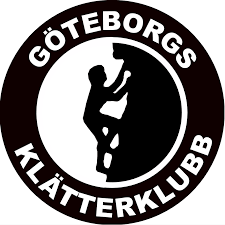 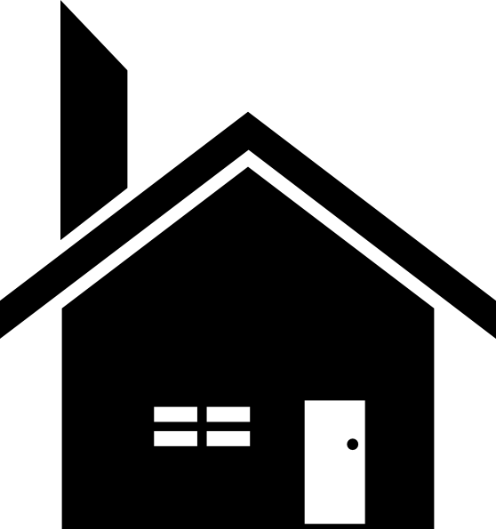 BETALNING
KLÄTTER-CENTER
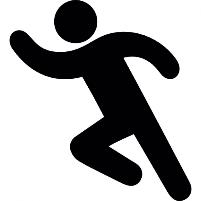 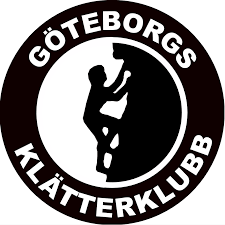 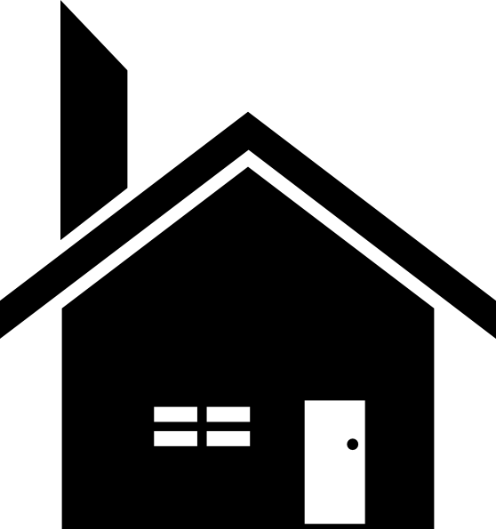 KLÄTTER-CENTER
BETALNING
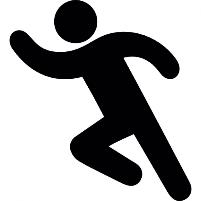 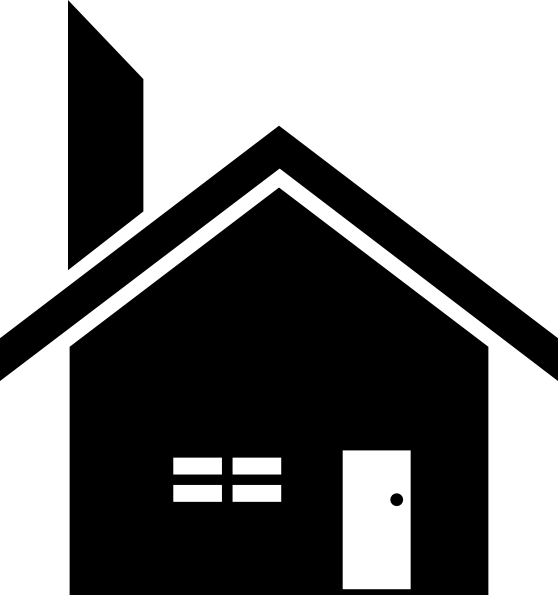 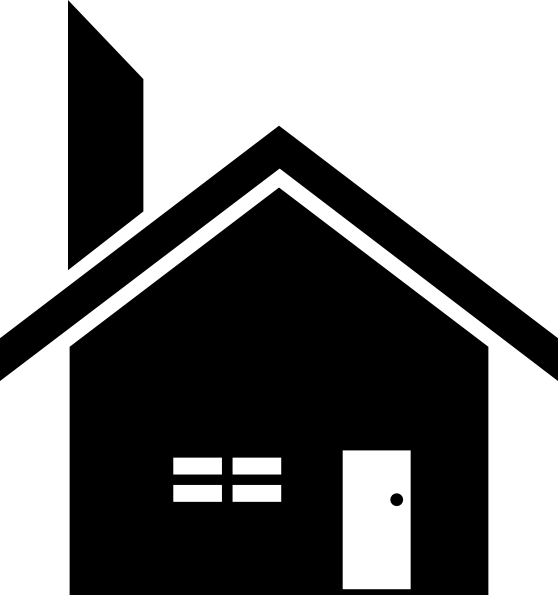 KLÄTTERCENTER
KLÄTTERCENTER
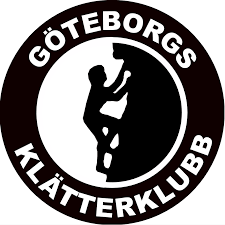 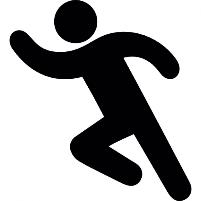